ДРУЖБА С.С. ГУЛАКА –АРТЕМОВСЬКОГО ТА Т. ШЕВЧЕНКА- ДВОХ ВЕЛИКИХ СИНІВ УКРАЇНИ
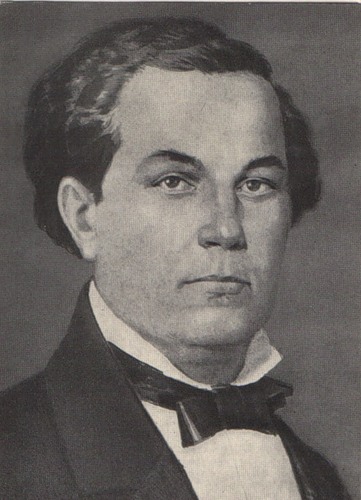 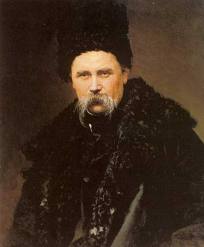 Познайомилися вони далекого 1838 року в Петербурзі. Відтоді стали нерозлучними друзями в радощах і бідах, у злетах і падіннях....
Стоїть явір над водою,В воду похилився, На козака недоленька,Козак зажурився.Не хилися, явороньку:Ще ти зелененький,Не журися, козаченьку:Ще ти молоденький.Не рад явір хилитися – Вода корні миє,Не рад козак журитися – Так серденько ниє.
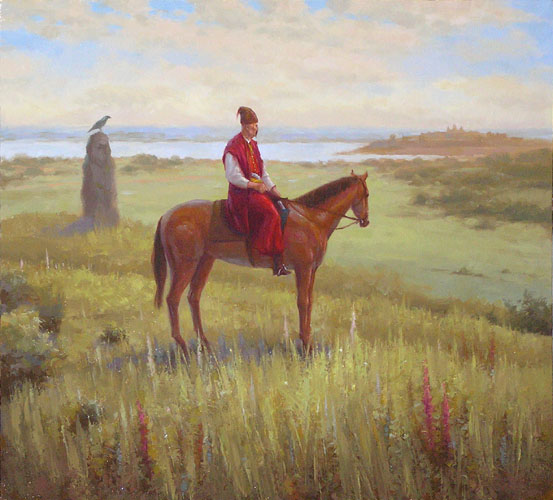 Ця присвята стоїть на титульній сторінці видання пісні 1860-го року. А народилася мелодія в один із музичних вечорів у Петербурзі, у присутності Тараса Григоровича. Згодом вона стала його улюбленою піснею.
КАРТИНА Г.В. ТЕРПИЛОВСЬКОГО “ СТОЇТЬ ЯВІР НАД ВОДОЮ”
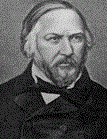 Геніальний Глінка говорив, що кращого чоловічого голосу не чув ніколи. Особливо чарувало композитора виконання Артемовським ролі Руслана. ( «Руслан і Людмила»). Шевчеко цілком поділяв цей погляд.
В одному з листів він писав: « Та що за опера, так ну! А надто, як Aртемовський співав Руслана, то так, що аж потилицю почухаєш— далебі, правда! Добрий співака, нічого сказать!.». А найдужче зворушило Тараса виконання ролі Чупруна в п’єсі Івана Котляревського « москаль-чарівник».
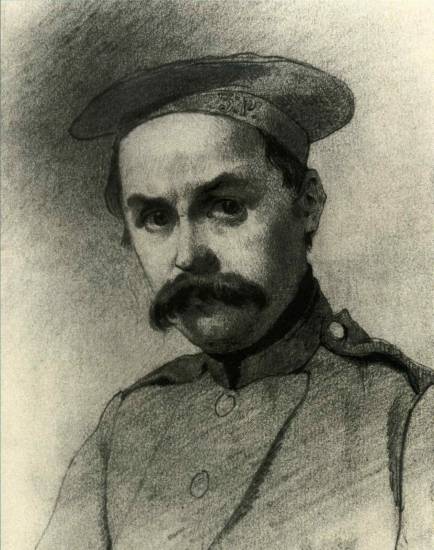 Із листа Шевченка Гулаку-Артемовському « Всякое даяние благо, если оно неожиданно, как, например, твои 20 р., полученные сегодня. Благодарю тебя, искренний друже мой!. Трижды благодарю . [      ]  Только вот что: если я не ошибаюсь, у нас с тобой уговору не  было, тебе платить мне за работу. Кажется , так.  Правда, давно это было; я могу  и забыть. Я помню только печеное порося и пирожки в корзинке. Помнишь ли , добрый друг мой! Счастливое время!  [   ] 
    Прощай , мой искренний друже, не забывай бесталанного
   Т.   Шевченка.»
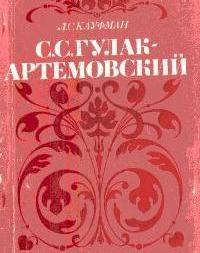 У 1962 році в державному видавництві образотворчого мистецтва й музичної літератури побачила світ книга Леоніда Кауфмана «С.С. Гулак-Артемовський» У ній  розповідається про дружбу Семена Гулака-Артемовського з Тарасом Шевченком.
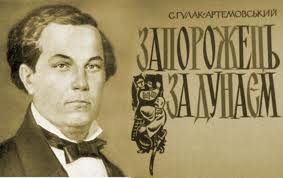 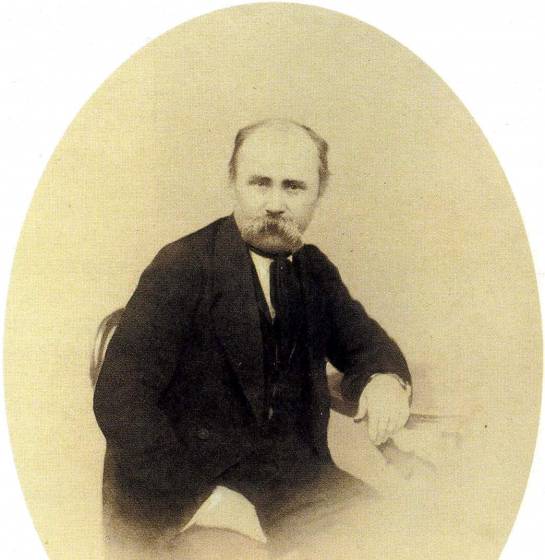 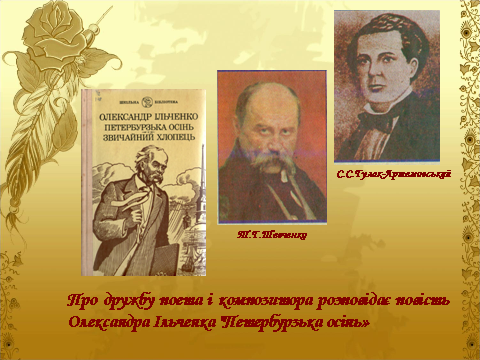 Література:Ільченко О.Є. Петербурзька осінь. Звичайний хлопець: Повісті.— К.: Веселка,  1988Коваль Г.Ф. Музей С.С. Гулака-Артемовського у Городищі: Путівник.—Дніпропетровськ:  Промінь, 1979 .Мельник Ольга. Сім іпостасей Гулака-Артемовського // Українська газета,   № 45, 2008 р.Шевченко Т.  Г. Твори: В 5-ти т. Т. 5. — К.: Дніпро, 1985 http://tarasshevchenko.at.ua/http://leksika.com.ua/http://izbornyk.org.ua/sradiosvoboda.org/content/article/941188.html
Презентацію підготувала
Учитель української мови і літератури Вербівської ЗОШ І-ІІІступенів
Городищенської районної ради
Черкаської області
Цимбалюк Т.А.